Figure 1. Early embryonic expression of Sema5B. (A) At E10.5, expression is evident along the length of the neuraxis. ...
Cereb Cortex, Volume 19, Issue 6, June 2009, Pages 1408–1421, https://doi.org/10.1093/cercor/bhn179
The content of this slide may be subject to copyright: please see the slide notes for details.
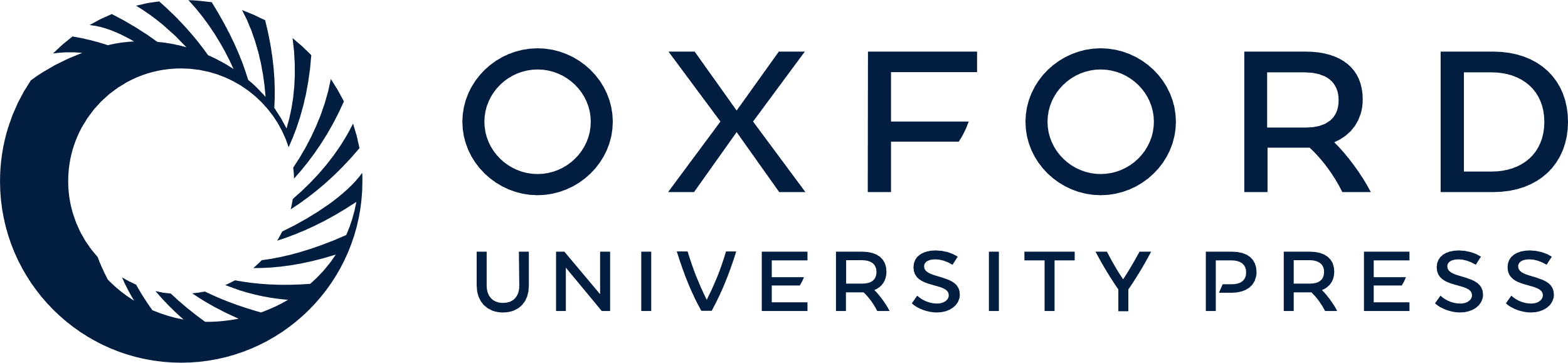 [Speaker Notes: Figure 1. Early embryonic expression of Sema5B. (A) At E10.5, expression is evident along the length of the neuraxis. (A′) Sense control at E10.5. (B) Expression of Sema5B at E12.0. The ganglionic eminences (GEs) can be seen through the cortical wall as a dense stripe of label (black arrow) and expression remains fairly robust within the spinal cord (arrowheads). (C) At E13.5, in addition to the GE, there are patches of staining along the ventrolateral aspect of the telencephalon, best seen caudally (white arrowhead), and a developing layer of staining in the newly emerging olfactory bulbs (black arrowhead). (D–F) ISH labeling on sagittal sections corresponding to ages of the embryos in (A–C). The ventricular epithelium is intensely labeled, whereas the developing cortical plate is negative (black arrowheads; E, F). Expression in the VZ of the hippocampus (white asterisk, F) and within the developing olfactory bulb is also evident (black arrow, F).


Unless provided in the caption above, the following copyright applies to the content of this slide: © The Author 2008. Published by Oxford University Press. All rights reserved. For permissions, please e-mail: journals.permissions@oxfordjournals.org]